শুভেচ্ছা
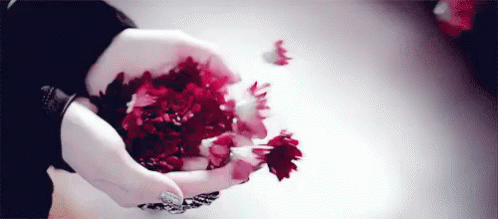 শিক্ষক পরিচিতি
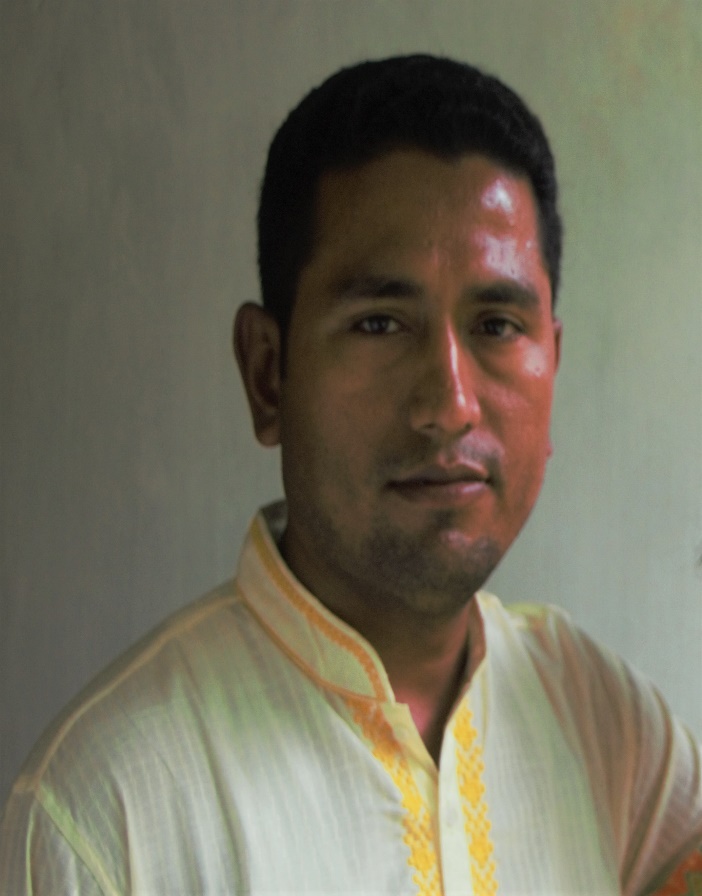 মোহাম্মদ ফারুক হোসেন
সহকারি শিক্ষক(এম.এস.সি) গণিত
নবিগঞ্জ ইসলামিয়া দাখিল মাদ্রাসা
সদর , লক্ষীপুর ।
মোবাইলঃ ০১৮৩৭৬২৩৫০৫
পাঠ পরিচিতি
শ্রেণি -  অষ্টম   
বিষয় -  গণিত  
অধ্যায় -  ৪.১ 
শিক্ষার্থীর সংখ্যা- ৮০
সময় – ৫০ মিনিট
১) চিত্রটি কি আকৃতি ?
বর্গাকৃতি
বর্গ
পাঠ শিরোনাম
সূত্রের সাহায্যে বর্গ নির্ণয়
শিখনফল
বর্গ
জ্যামিতিতেঃ চতুর্ভুজের চারটি বাহু ও চারটি কোণ পরস্পর সমান হলে তাকে বর্গ বলে ।
পাটিগণিত / বীজগণিতেঃ কোনো সংখ্যাকে দুইবার গুণ করা হলে ঐ গুণফলকে বর্গ বলে ।
9
9
সংখ্যা           বর্গ সংখ্যা
1         =        1
2         =        4
3         =        9
4         =       16 
5         =       25 
6         =       36 
7         =       49 
8         =       64 
9         =       81 
10      =       100
সংখ্যা           বর্গ সংখ্যা
11       =       121 
12       =       144 
13       =       169 
14       =       196 
15       =       225 
16       =       256 
17       =       289 
     =       324 
     =       361  
     =       400
a
b
+
a
ab
a
+
b
ab
b
a
b
একক কাজ
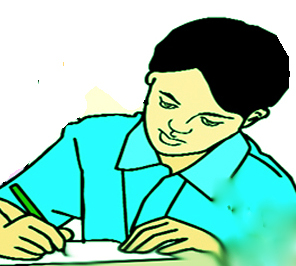 দলীয় কাজ
মূল্যায়ন
বাড়ীর কাজ
ধন্যবাদ
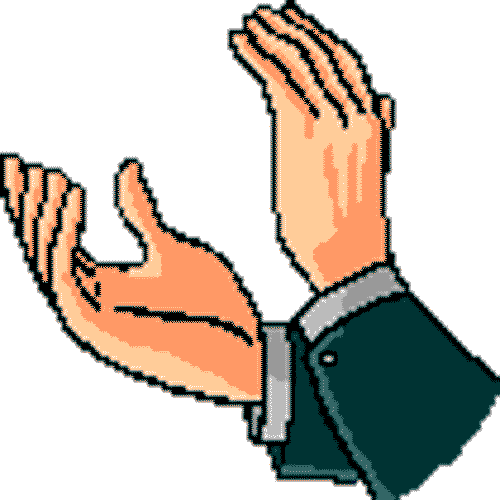